아버지께 참되게 예배하는 자들은 영과 진리로 예배할 때가 오나니 곧 이때라 아버지께서는 자기에게 이렇게 예배하는 자들을 찾으시느니라
[요 4:23]
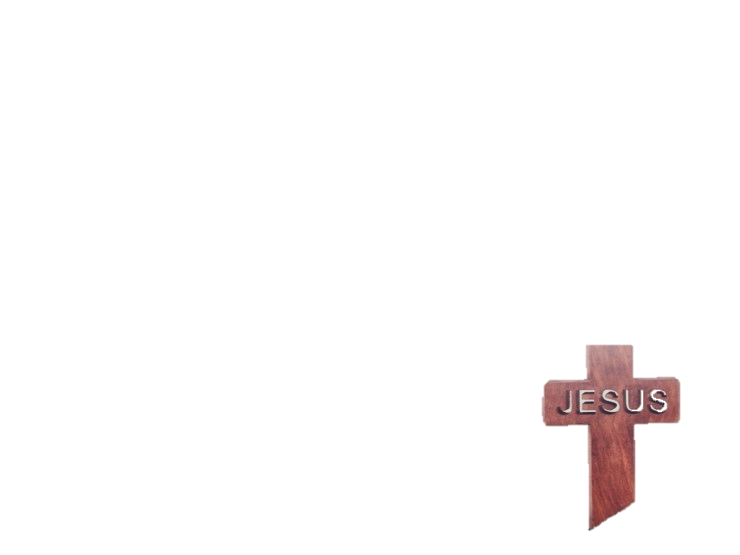 Yet a time is coming and has now come when the true worshipers will worship the Father in spirit and truth, for they are the kind of worshipers the Father seeks.
[John 4:23]
예배의 부름
Call to Worship
박상도 목사
Rev. Sang Do Park
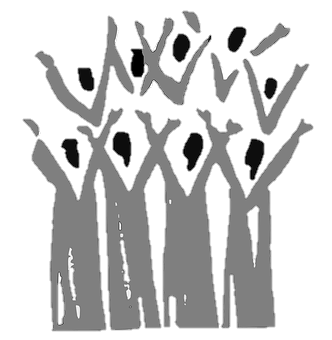 다함께 찬양
Praise & Worship
아이노스 찬양단
Ainos
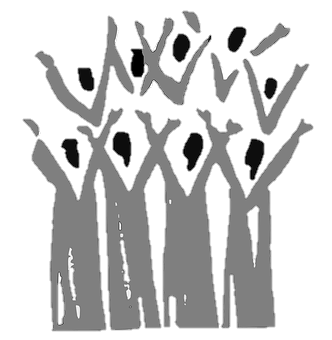 밤이나 낮이나
소망 없고 빛도 없는 어두운 세상을
하나님이 사랑하사 우리에게 오셨네
예언하신 약속대로 말씀이 육신 되어
하늘 영광 버리시고 이 땅으로 오셨네
찬양 하세 우리 주
삼위일체 하나님
지극히 높으신 주 
영원토록 찬양합니다
주가 지으신 모든 세상을 구원하려
영광의 주 예수님이 죽음을 택하셨네
그 고통속에서도 주의 뜻 기억하사
길을 잃은 우릴 위해 십자가를 지셨네
찬양 하세 우리 주
삼위일체 하나님
지극히 높으신 주 
영원토록 찬양합니다
부활하신 그 아침 닫힌 무덤 열리고
죽임 당한 어린 양 죽음을 이기셨네
생명의 길 되시는 그리스도를 통해
아버지께 오는 자 모두 회복되리라
찬양 하세 우리 주
삼위일체 하나님
지극히 높으신 주 
영원토록 찬양합니다
주의 보혈로 인해 나는 자유케 됐네 
예수의 사랑으로 새 생명을 얻었네
찬양하세 우리 주 삼위일체 하나님
지극히 높으신 주 영원토록 찬양합니다
찬양 하세 우리 주
삼위일체 하나님
지극히 높으신 주 
영원토록 찬양합니다
주님의 마음 있는 곳
주님의 마음이 있는 곳 주님의 시선이 있는 곳
내가 있기 원하네
광야의 꽃을 피우시고 사막에 강물을 내시는
주의 놀라운 손길
풀은 마르고 꽃은 시드나
주의 말씀은 영원하네
전능하신 주 거룩하신 왕
주님의 말씀 이루시네
나의 맘 주의 성전이 되어
영원한 주의 말씀을 향해
주의 마음 있는 곳으로
나의 삶 주의 말씀을 따라
이루실 주의 나라를 향해
주의 시선 있는 곳
주님의 마음을 있는 곳
주님의 시선 있는 곳
내가 있기 원하네
우리 삶을 주께
주 이곳에 우리 곁에
이제 영원히 머무소서 
오 주 영광 볼 때에 
우리 삶을 주께 드리네
내 삶을 모두 주께 드리니 
그저 주님 곁에 나 머물길 원하네 
주 앞에 모인 우리 모두가 
이제 주님의 영광 바라보길 원하네
주 이곳에 우리 곁에 
이제 영원히 머무소서 
오 주 영광 볼 때에 
우리 삶을 주께
그가 사랑으로 내려와 우릴 자유 케 하니 
주안에서 우린 춤추네
주의 임재 안에 우리 모두 기뻐 노래하네 
이제 영원히 외치리라
찬양 받기 합당하신 이 나의 주인 되신 분 
그분은 만왕의 왕
그 보좌 앞에 모두 절하니 
어둠은 걷히고 주 영광 가득해
주 이곳에 우리 곁에 
이제 영원히 머무소서 
오 주 영광 볼 때에 
우리 삶을 주께
그가 사랑으로 내려와 우릴 자유케 하니 
주안에서 우린 춤추네
주의 임재 안에 우리 모두 기뻐 노래하네 
이제 영원히 외치리라
사랑은 여기 있으니
사랑은 여기 있으니 
내게 찾아오셨네
그가 먼저 날 사랑하사
아들 보내주셨네
오 위대하신 주의 이름 높이리라 
사랑 그 사랑 
온세상을 비추시네 
사랑 그 사랑 
승리하리 영원까지
사랑은 여기 있으니 
예수 내 안에 있네
완전한 그의 사랑 안에
함께 살게 하셨네
오 위대하신 영광의 왕
오 위대하신 영광의 왕
오 위대하신 영광의 왕
높이리라
사랑 그 사랑 
온 세상을 비추시네
사랑 그 사랑
승리하리 영원까지
기도
Prayer
장진 집사
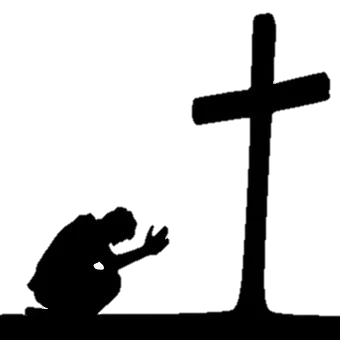 봉헌 & 특송
Offering & Offertory
광야를 지나며
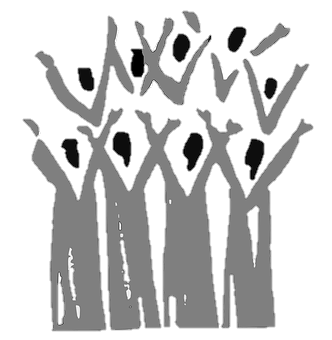 예수의 사랑 내 안에
왜 나를 깊은 어둠 속에 홀로 두시는 지
어두운 밤은 왜 그리 길었는 지
나를 고독하게 나를 낮아지게
세상 어디도 기댈 곳이 없게 하셨네
광야 광야에 서 있네
주님만 내 도움이 되시고
주님만 내 빛이 되시는
주님만 내 친구 되시는 광야
주님 손 놓고는 단 하루도 살 수 없는 곳
광야 광야에 서 있네
왜 나를 깊은 어둠 속에 홀로 두시는 지
어두운 밤은 왜 그리 길었는 지
나를 고독하게 나를 낮아지게
세상 어디도 기댈 곳이 없게 하셨네
광야 광야에 서 있네
주님만 내 도움이 되시고
주님만 내 빛이 되시는
주님만 내 친구 되시는 광야
주님 손 놓고는 단 하루도 살 수 없는 곳 광야
주께서 나를 사용하시려
나를 더 정결케 하시려
나를 택하여 보내신 그곳 광야
성령이 내 영을 다시 태어나게 하는 곳 광야
광야에 서 있네
내 자아가 산산히 깨지고
높아지려 했던 내 꿈도 주님 앞에 내어 놓고
오직 주님 뜻만 이루어지기를
나를 통해 주님만 드러나시기를
광야를 지나며
봉헌기도
Prayer of Offering
박상도 목사
Rev. Sang Do Park
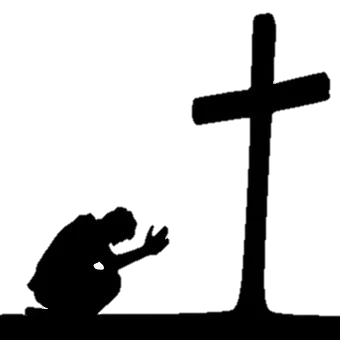 광고
Announcement
박상도 목사
Rev. Sang Do Park
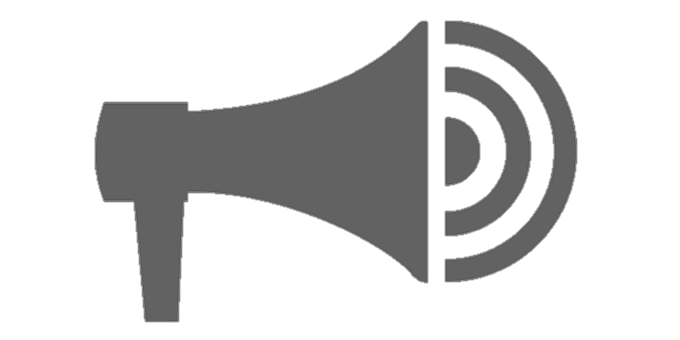 광고
Announcement
환영 :: 교회에 처음 나오신 분들을 주님의 이름으로 환영합니다.
사순절 :: 2월 22일부터 사순절이 시작됩니다.
출애굽기 :: 3월 첫 주부터 출애굽기 10회 시리즈 설교를 진행합니다.
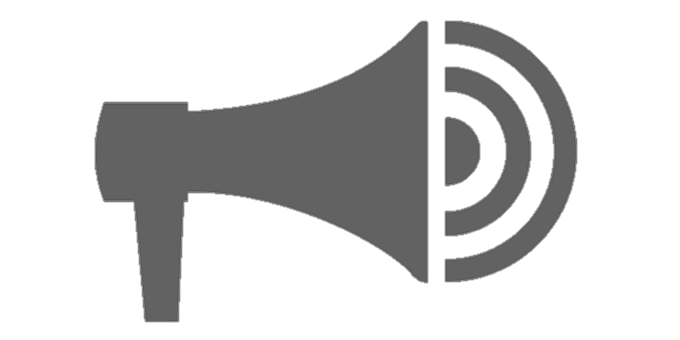 생일 축복송 – 송국현(7) 김수인(13) 박주하(16) 
                    예지(18) 유시언(19)
Blessing
당신은 사랑받기 위해 태어난 사람,
당신의 삶속에서 그 사랑받고 있지요.
당신은 사랑받기 위해 태어난 사람,
당신의 삶속에서 그 사랑받고 있지요.
생일 축복송
Blessing
태초부터 시작된 하나님의 사랑은,
우리의 만남을 통해 열매를 맺고,
당신이 이세상에 존재함으로 인해,
우리에게 얼마나 큰 기쁨이 되는지.
생일 축복송
Blessing
당신은 사랑받기 위해 태어난 사람,
당신의 삶속에서 그 사랑받고 있지요
축복송
Blessing
너는 시냇가에 심은 나무라
하나님의 사랑 안에 믿음뿌리 내리고
주의 뜻대로 주의 뜻대로 항상 살리라
성경봉독
Scripture Reading
누가복음 23:39-42절
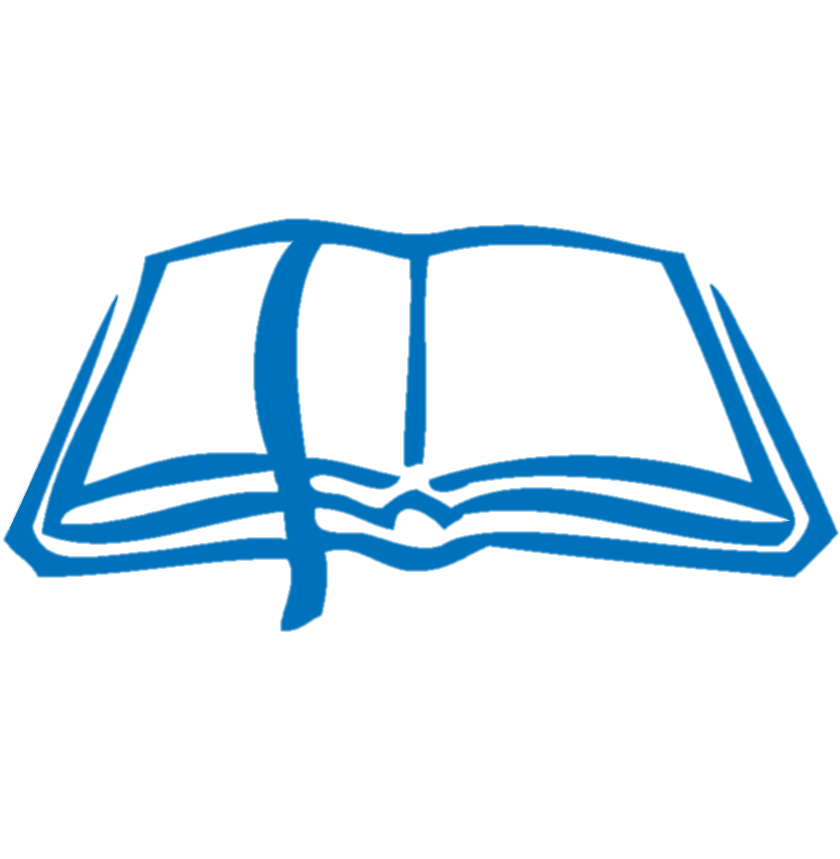 서혜승 자매
23:39 달린 행악자 중 하나는 비방하여 이르되 네가 그리스도가 아니냐 너와 우리를 구원하라 하되
23:40 하나는 그 사람을 꾸짖어 이르되 네가 동일한 정죄를 받고서도 하나님을 두려워하지 아니하느냐
23:41 우리는 우리가 행한 일에 상당한 보응을 받는 것이니 이에 당연하거니와 이 사람이 행한 것은 옳지 않은 것이 없느니라 하고
누가복음
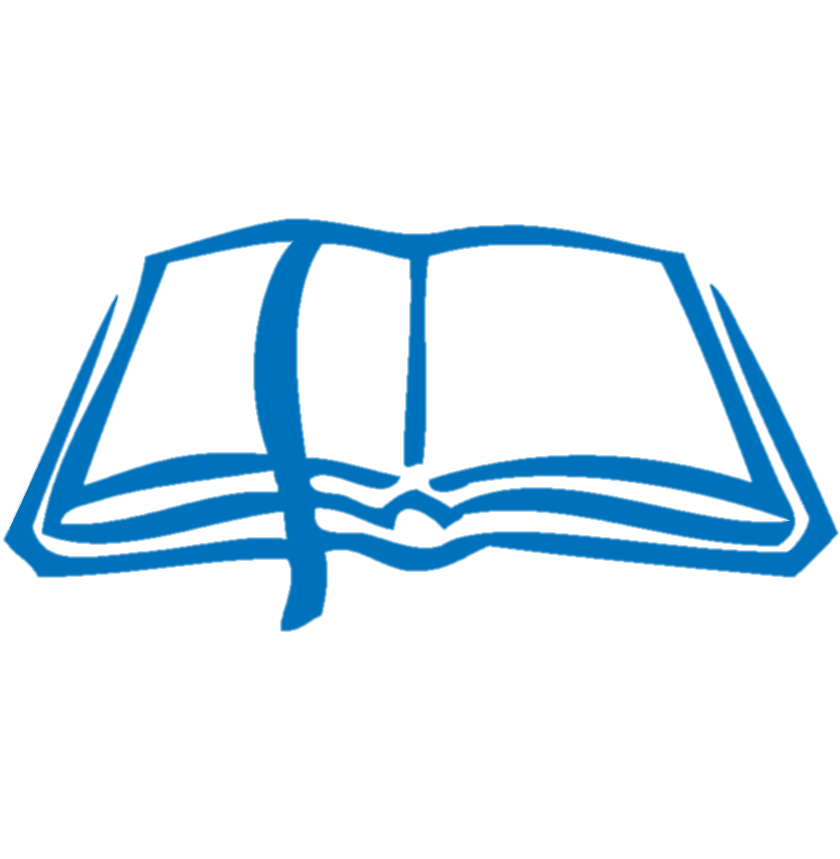 23:42 이르되 예수여 당신의 나라에 임하실 때에 나를 기억하소서 하니
23:43 예수께서 이르시되 내가 진실로 네게 이르노니 오늘 네가 나와 함께 낙원에 있으리라 하시니라
누가복음
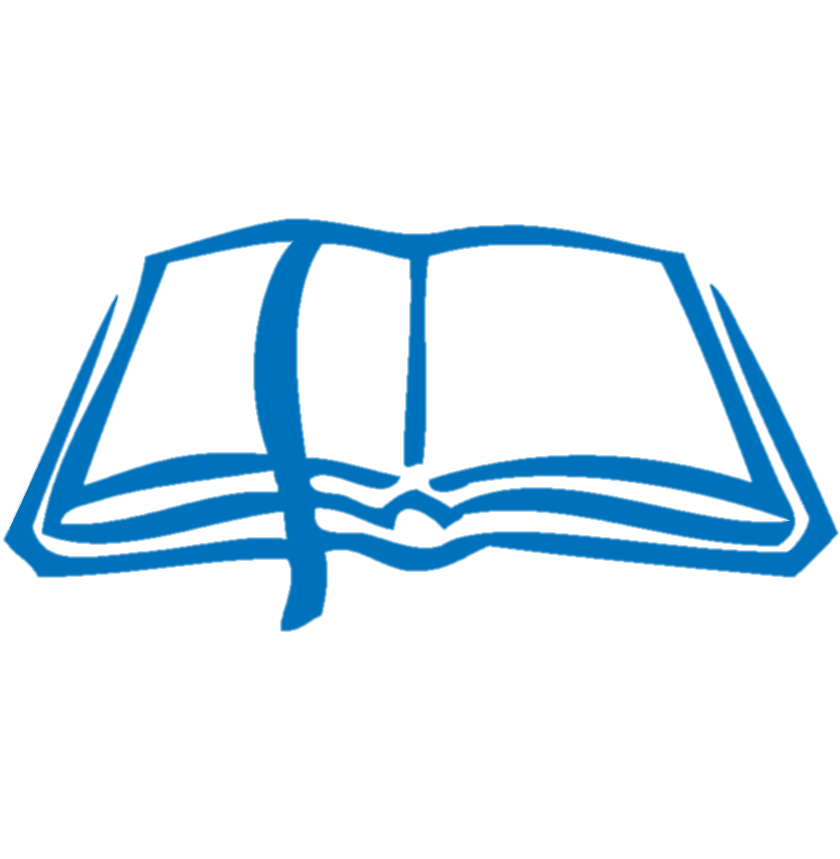 예수님이 만난 사람들 19
네가 나와 함께 낙원에 있으리라(눅23:39-42절)
박상도 목사
여는 말
0. 예수님의 마지막 여정
돌아가시기 전 마지막 사람
매우 외로운 시간
극단적인 실례
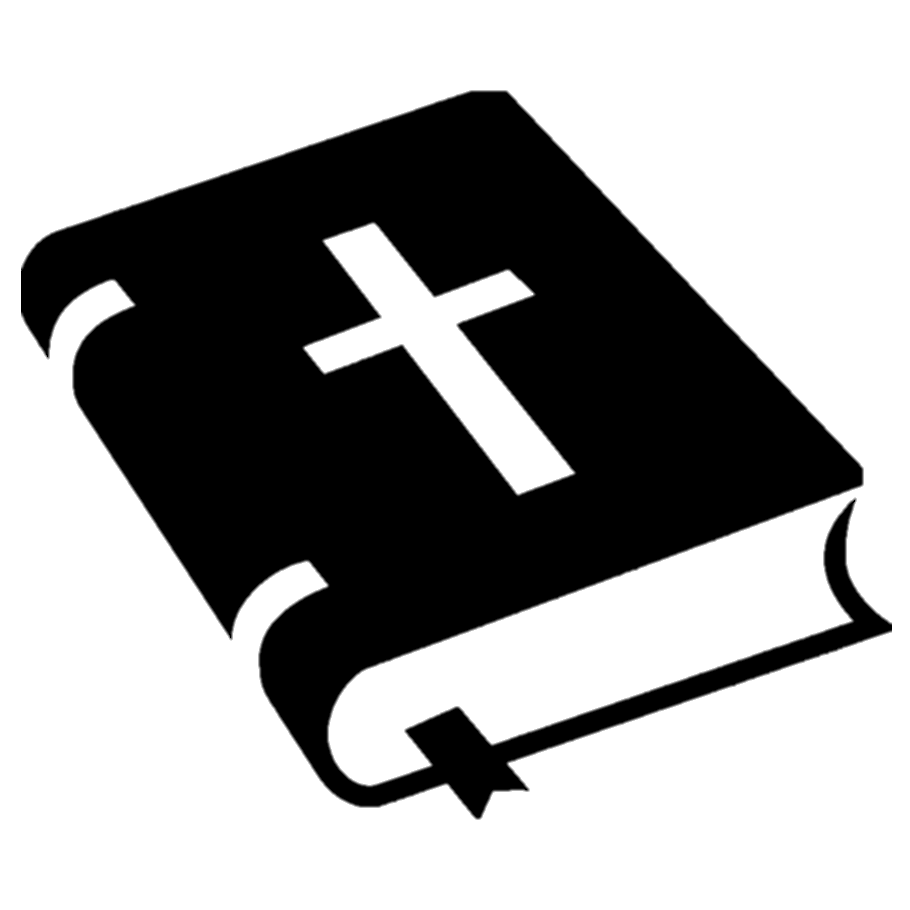 1. 예수님의 십자가 옆에 있던 강도들(39)
강도들은 어떤 사람들일까?39 달린 행악자 중 하나는 비방하여 이르되
자기 멋대로 살아온 사람들
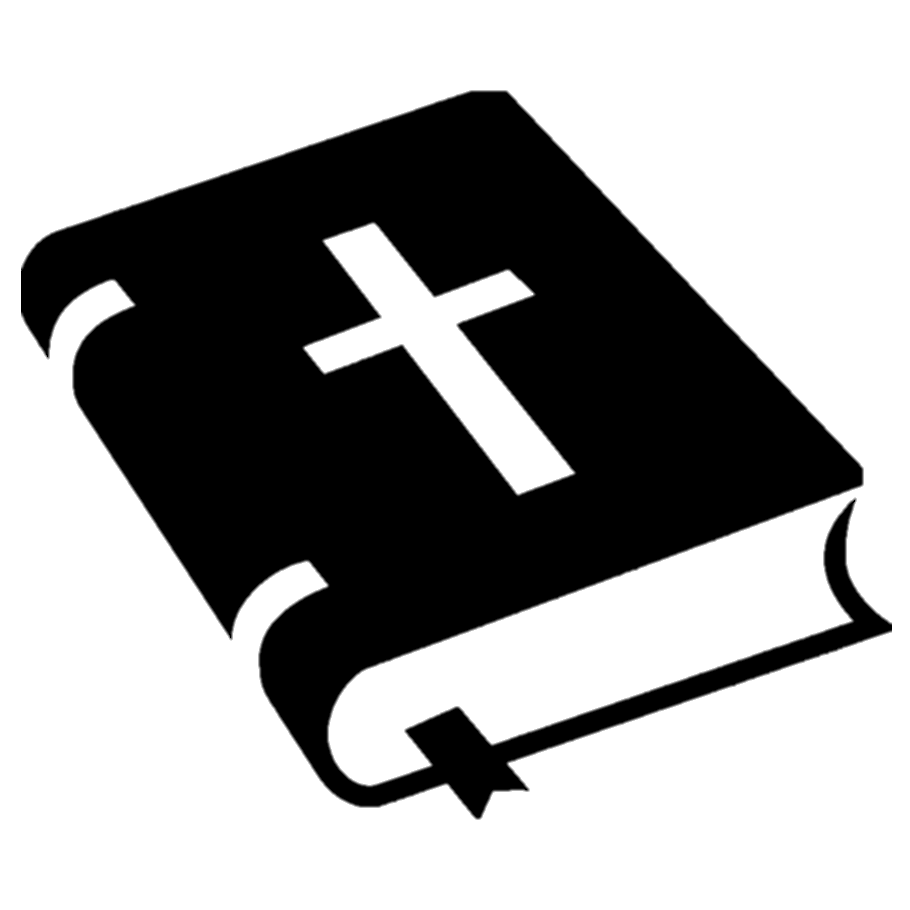 2. 회개한 강도와 회개하지 않은 강도(40-41)
이 이야기를 주목하는 이유
먼저 십자가에 달리신 예수님
회개가 무엇인지 보여준다.
다른 강도는 왜 회개하지 않았을까?
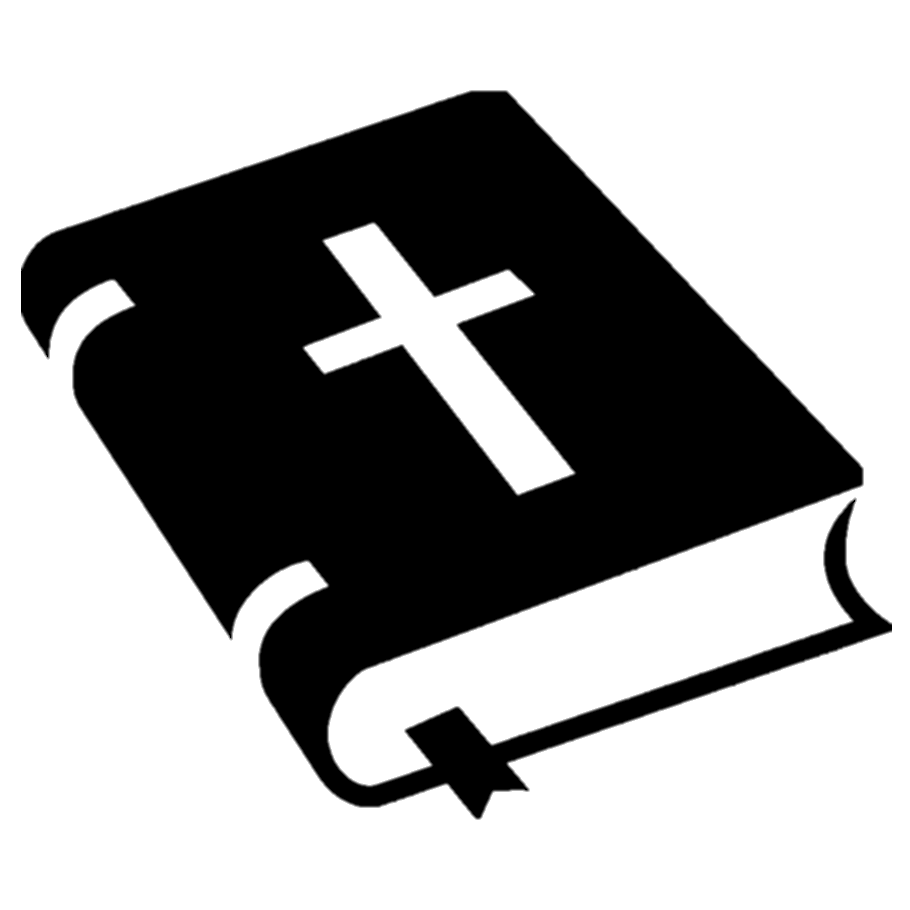 3. 나를 기억하소서(42)
나를 기억하소서42 예수여 당신의 나라에 임하실 때에 나를 기억하소서
이것은 믿음의 행위이다.
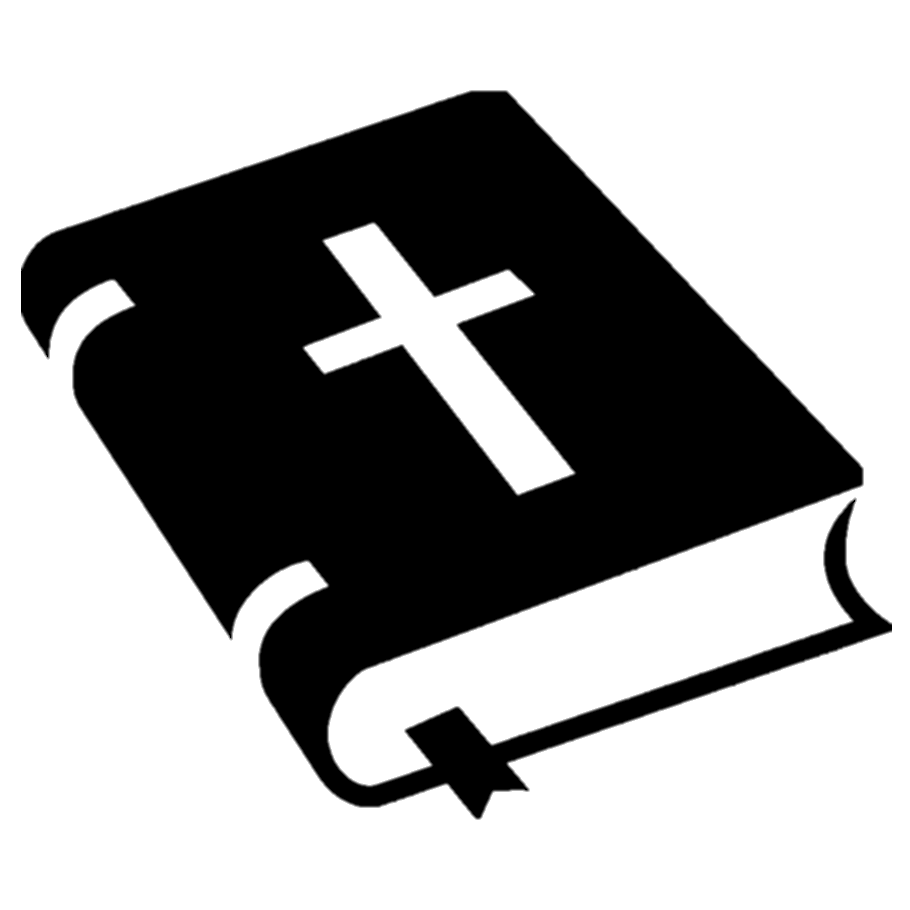 4. 오늘 네가 나와 함께 낙원에 있으리라(43)
예수님의 응답
낙원에 있으리라
나와 함께 있을 것이다.
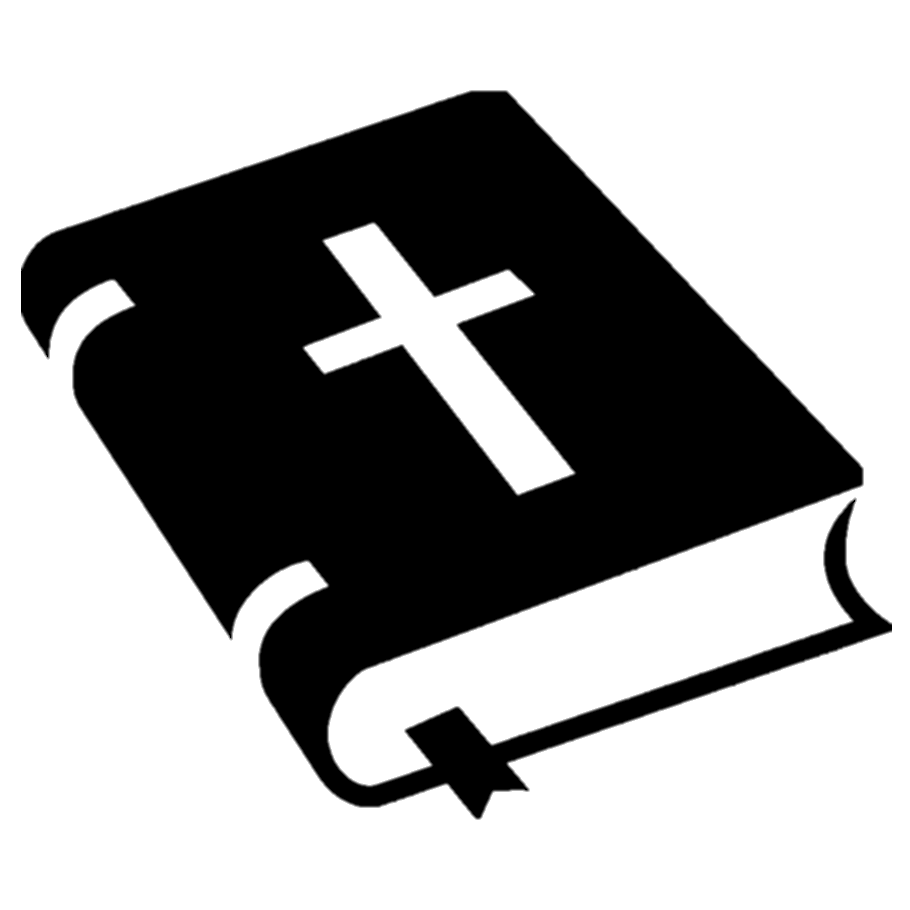 5. 구원에 이르는 회개와 믿음
회개한 강도
또 다른 강도
구원은 회개와 믿음으로
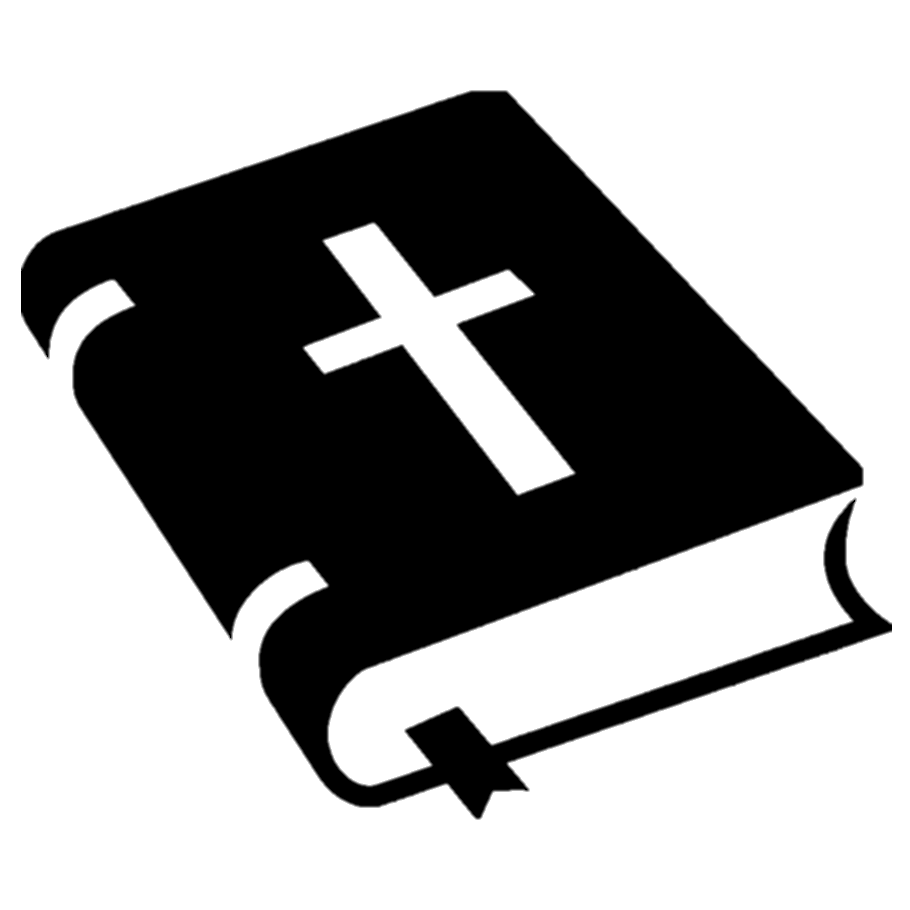 맺는 말
0. 네가 나와 함께 낙원에 있으리라
현실의 풍족함
죽음 이후에 주어지는 구원
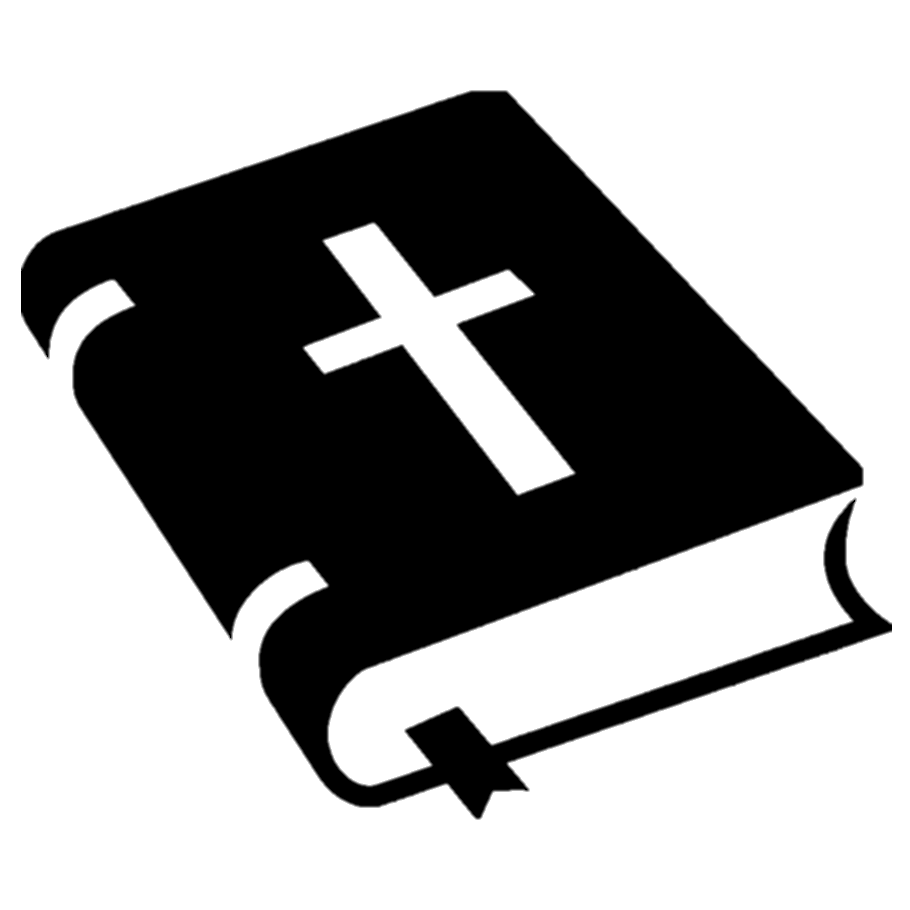 파송찬양
Sacrifice Praise
하나님이시여
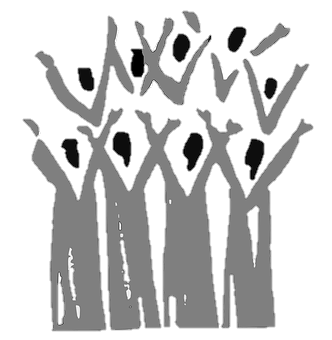 내 영혼 안전합니다
하나님이시여 하나님이시여
주는 나의 하나님이시로다
나의 몸과 마음 주를 갈망하며
이제 내가 주께 고백하는 말
여호와는 나의 힘이요 
여호와는 나의 구원이시니
내가 누구를 두려워 하리요
여호와는 생명의 피난처시니
주의 인자가 생명보다 나으므로
내 입술이 여호와를 찬양하리
내 평생에 주를 찬양하며
주의 이름으로 내 손 들리라
축도
Benediction
박상도 목사
Rev. Sang Do Park
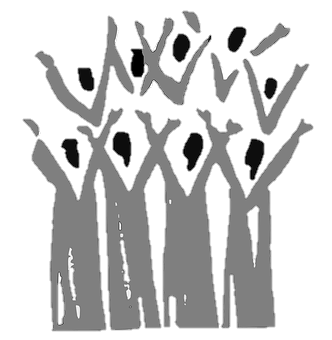 성도간 교제
Refreshment
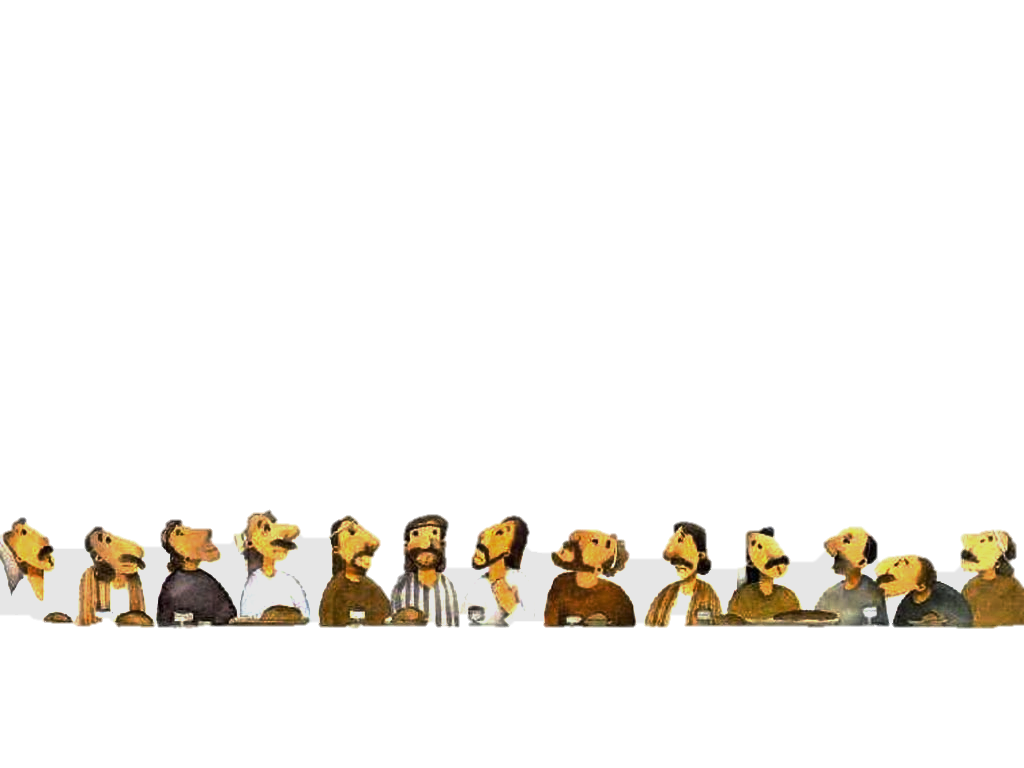